Kynning á kennslu í Java forritun
Halldór Ingi Kárason kennari við VÍ
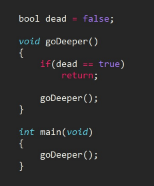 1
Grunnáfangi í forritun
Ég kenni grunnáfanga í Java forritun

Skipti yfir í C# í framhaldsáfanga

Er með nemendur á 3. og 4. ári
2
Væntingar
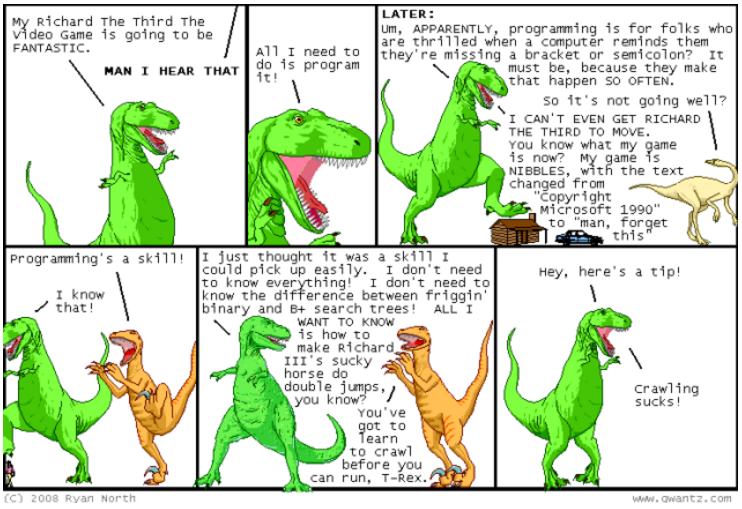 3
Innihaldslýsing
Innihald grunnáfanga í forritun:
Breytur og gildistaka
Skilyrði (if – else if – else – switch)
Endurtekning (slaufur)
Strengir
Fylki
Sjálfstæð vinnubrögð til að skipuleggja hvernig á að búa til forrit skv. verklýsingu
4